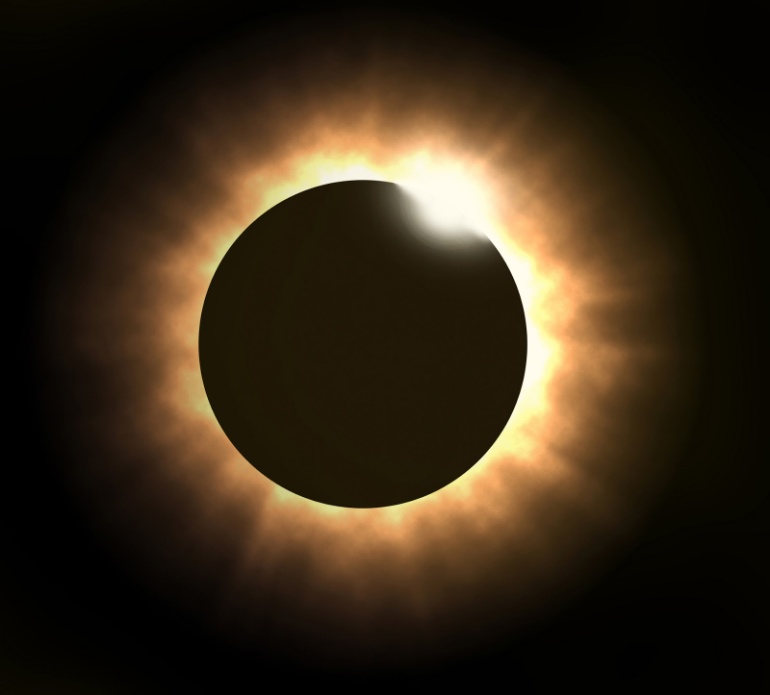 Presentation on 09/02/14 to the
Indiana General Assembly
Interim Study Committee on Utilities, Energy &
Telecommunications

 by  Laura Ann Arnold, President
Indiana Distributed Energy Alliance
(Presentation available at IndianaDG.net)
Comments on SR 52 (2014) & electric utility service territories
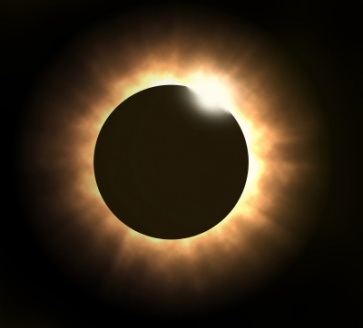 Our Mission Statement
To be the voice of the renewable energy (RE) and distributed generation (DG) business, educational and public sectors in Indiana to advocate public policies and to foster economic growth which fosters this business sector, creates jobs, promotes national security, provides stabilized energy resources and improves the quality of the environment.
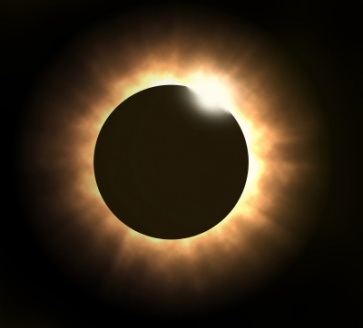 IndianaDG Members
Developers of renewable energy and  distributed generation (RE&DG) both located in Indiana doing projects here and elsewhere across the country
Manufacturers of RE/DG systems
Supporting non-profits and individuals wanting to develop RE/DG projects
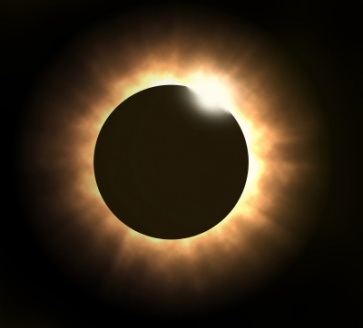 SR 52 (2014)
To assign the topic of service areas of electric utilities. 
In 1980, legislation was passed that required that Indiana be divided into designated geographic areas; and, within each geographic area, only one electricity supplier would have the right to furnish retail electric service to the public.
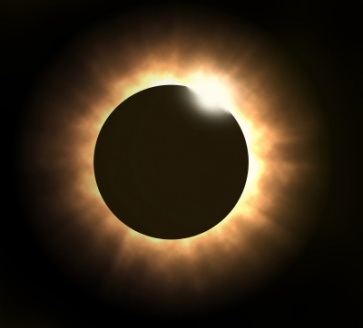 Iowa Supreme CourtNo. 13-0642, Filed July 11, 2014
IN THE SUPREME COURT OF IOWA
No. 13–0642
Filed July 11, 2014

SZ ENTERPRISES, LLC d/b/a EAGLE POINT SOLAR,
Appellee,
vs.
IOWA UTILITIES BOARD, A DIVISION OF THE DEPARTMENT OF COMMERCE, STATE OF IOWA,
Appellant,
INTERSTATE POWER AND LIGHT COMPANY, IOWA ASSOCIATION OF ELECTRIC COOPERATIVES, and MIDAMERICAN ENERGY COMPANY, 
Intervenors-Appellants,
OFFICE OF CONSUMER ADVOCATE, ENVIRONMENTAL LAW & POLICY CENTER, IOWA ENVIRONMENTAL COUNCIL, IOWA SOLAR/SMALL WIND ENERGY TRADE ASSOCIATION, IOWA RENEWABLE ENERGY ASSOCIATION, SOLAR ENERGY INDUSTRIES ASSOCIATION, and VOTE SOLAR INITIATIVE,
	Intervenors-Appellees
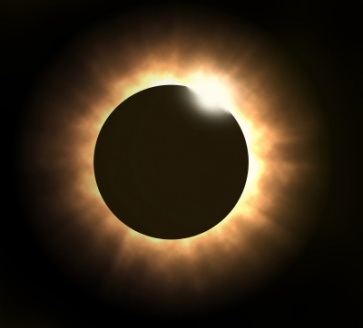 Iowa Supreme Court Decision on Eagle Point Solar
On July 11, 2014, the Iowa Supreme Court issued a long-awaited ruling on the legality of a power purchase agreement (“PPA”) between Eagle Point Solar and its customer, City of Dubuque, for the sale of electricity from solar panels.
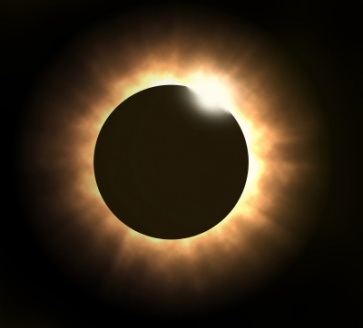 Summary of Iowa Decision
The Iowa Supreme Court held that the “behind the meter” direct sale of electricity from solar PV and using a purchase power agreement or PPA that sold electricity on a cents/kWh basis did not automatically render the seller a “public utility”.
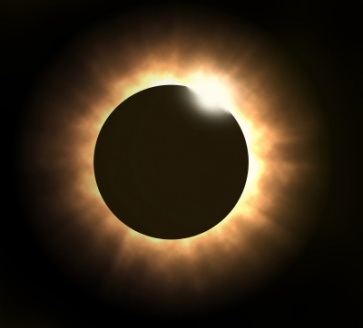 Status of 3rd-Party Solar PV Power Purchase Agreements (PPAs) in U.S.
DSIREUSA.org website shows the status of 3rd-Party Solar PV Purchase Power Agreements (PPAs) across the United States.
They indicate the status of 3rd-party PPAs in Indiana is unclear or uncertain.
3rd-Party Solar PV Power Purchase Agreements (PPAs).
www.dsireusa.org / February 2013.
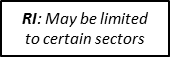 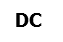 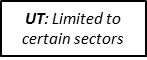 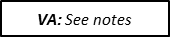 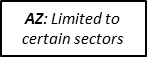 At Least 22 states, 
+ Washington DC and Puerto Rico,Authorize or Allow 3rd-Party Solar PV Purchase Power Agreements.
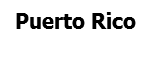 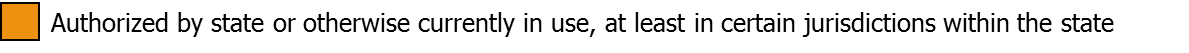 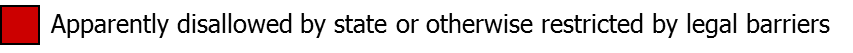 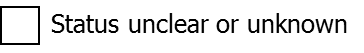 Note: This map is intended to serve as an unofficial guide; it does not constitute legal advice. Seek qualified legal expertise before making binding         financial decisions related to a 3rd-party PPA. See following slides for additional important information and authority references.
Important Information Regarding 3rd-Party Solar PPAs
Authorization for 3rd-party solar PV PPAs usually lies in the definition of a “utility” in state statutes, regulations or case law; in state regulatory commission decisions or orders; and/or in rules and guidelines for state incentive programs.  
Even though a state may have authorized the use of 3rd-party PPAs, it does not mean that these arrangements are allowed in every jurisdiction. For example, municipal utilities may not allow 3rd-party PPAs in their territories even though they are allowed or in use in the state’s investor-owned utility (IOU) territories. 
Though a 3rd-party PPA provider may not be subject to the same regulations as utilities, additional licensing requirements may still apply.
This map and information is provided as a public service and does not constitute legal advice. Seek qualified legal expertise before making binding financial decisions related to a 3rd-party PPA.
DSIRE acknowledges IREC and Keyes, Fox & Wiedman LLP, for their support in creating and maintaining this resource. 
This information is updated quarterly or as new information is verified. 
Please send comments or questions to Chelsea Barnes at chelsea_barnes@ncsu.edu.
Authorities/References
Arizona: ACC Decision 71795, Docket E-20690A-09-0346 
California: Cal. Pub. Util. Code § 218, § 2868 
Colorado:  S.B. 09-051; PUC Decision C09-0990 (2009)
Connecticut: Connecticut Clean Energy Fund
D.C.: PSC Order 15837
Delaware: S.B. 266 and S.B. 267 (2010)
Florida: PUC Decision: Docket 860725-EU; Order 17009 (1987)
Georgia: GA Territorial Act: O.C.G.A. § 46-3-1
Hawaii: S.B. 704 (2011)
Illinois: 220 ILCS 5/16-102; 83 Ill. Adm. Code, Part 465
Iowa: IUB Declaratory Ruling-Order: Docket DRU-2012-0001 (2012)
Kentucky: KRS 278.010 (3)
Massachusetts: 220 CMR 18.00
Maryland: H.B. 1057 (2009) 
Michigan: 2008 Public Act 286; PSC Order Docket U-15787
New Jersey: N.J. Stat. 48:3-51; N.J.A.C. §14:8-4.1 et seq.
New Mexico: H.B. 181 and S.B. 190 (2010) (effective 1/1/2011)
Nevada: NRS 704.021 (AB 186, 2009); PUC Orders 07-06024 and 07-06027
New York: NY CLS  Public Service § 2.13
New Hampshire: PUC 902.02 and PUC Docket DE 10-212 (letter 1/31/12)
North Carolina: General Statutes § 62‐3(23)
Ohio: PUC Order 06-653-EL-ORD
Oklahoma: 17 Okl. St. § 151; O.A.C. § 165:40
Oregon: PUC Order, Docket 08-388
Pennsylvania: PUC Order, Docket M-00051865
Puerto Rico: No policy reference available; based on news reports and articles
Rhode Island: R.I. Gen. Laws § 39-26.4 (2011); 3rd-party-owned municipal financing arrangements may net meter. 
Texas: S.B. 981 (2011) (effective 9/1/2011)
Utah: H.B. 0145 (2010) (effective 3/31/2010, and limited to installations at public buildings, schools or 501(c)(3) non-profits)
Vermont: No policy reference available, based on news reports and communications
Virginia: DSIRE had previously identified VA as a state where 3rd party PPAs were authorized or otherwise currently in use, at least in certain jurisdictions within in the state, but has re-categorized VA to unknown status as of Oct 2011. See reference VA Code § 56-232 and 20VAC5-315-20
Washington DC: REIP Program; PSC Order 15837
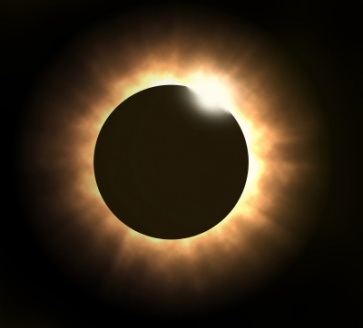 National Renewable Energy LaboratoryTechnical Report on 3rd party PPAs
Solar PV Project Financing: Regulatory and Legislative Challenges for Third-Party PPA System Owners 
Technical Report 
NREL/TP-6A2-46723 
Revised February 2010

Katharine Kollins, Duke University 
Bethany Speer and Karlynn Cory, National Renewable Energy Laboratory
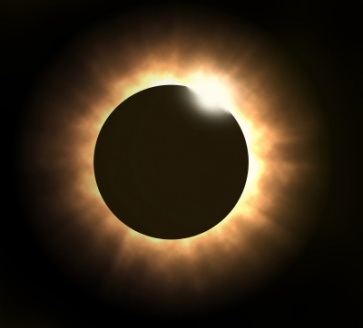 NREL: Legislative and Regulatory Challenges with Third-Party PPA Model
Challenges

Definition of Electric Utility as Seller of Electricity 
Power Generation Equipment Included in Definition of Electric Utility 
Definition of Provider of Electric Services 
Muni and Co-op Concern over Opting into Deregulation of Electricity Generation 
Determining Whether Third-Party Owned Systems May Net Meter
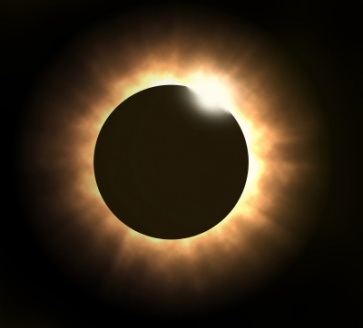 Third-Party PPA model (DOE Solar Energy Technologies Program)
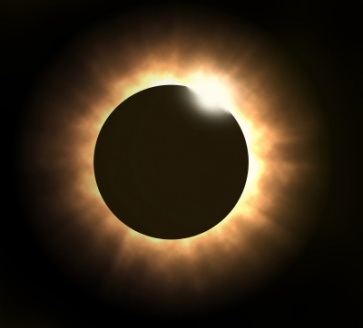 Solar Lease Structure (aka solar services agreement)
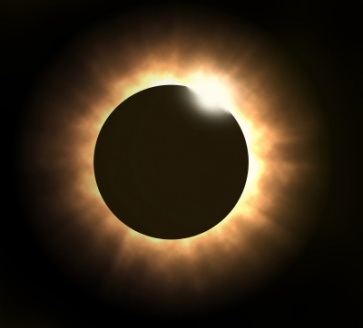 8 Factor Test from Natural Gas Service Co. v. Serv-Yu Cooperative Inc.
“What the corporation actually does”
“Dedication to public use”
Articles of incorporation, authorization and purposes
Dealing with the service of a commodity in which the public has generally held to have an interest
Monopolizing or intending to monopolize the territory with a public service commodity
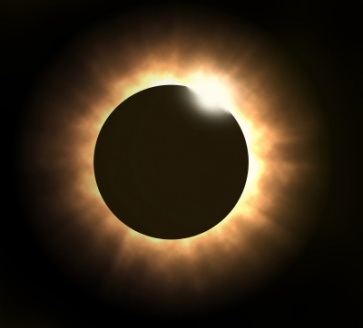 8 Factor Test from Natural Gas Service Co. v. Serv-Yu Cooperative
Continued …
Acceptance of substantially all requests for service
Service under contracts and reserving the right to discriminate is not always controlling
Actual or potential competition with other corporations whose business is clothed with public interest
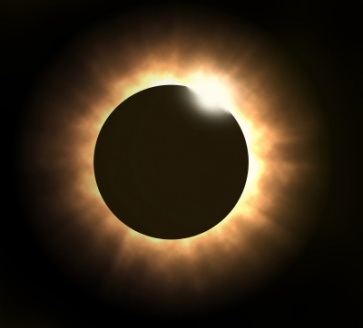 Iowa Supreme Court, p. 22
A fundamental legal question, however, is whether PPAs may coexist with traditional public utilities within the existing state regulatory environment. A threshold question is often whether the developer–owner in a third-party PPA is a public utility or electric supplier subject to state regulation. This definitional question often turns on whether the developer–owner in a third-party PPA is regarded as furnishing or supplying electricity “to the public.”
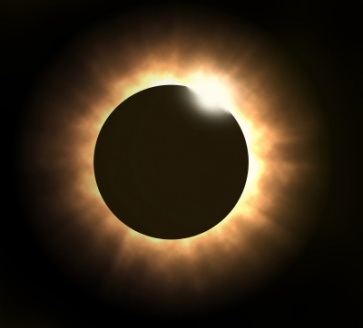 Iowa Supreme Court, p. 23
The consequences of this threshold determination are critical to the viability of third-party PPAs. In states where public utilities have exclusive service areas, a finding that a PPA is a public utility generally means that a PPA violates the exclusive territory provisions of state law and is thus unlawful.
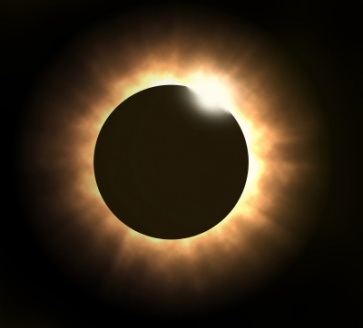 Iowa Supreme Court, p. 42
“Eagle Point asserts that the third-party PPA structure should be regarded as a long-term financing arrangement rather than a transaction involving the furnishing of electricity.”

“Eagle Point argues that it would be absurd to hold that public utilities cannot be required to provide financing for energy conservation and renewal resource measures, and then say that Eagle Point is a public utility when it provides such services.”
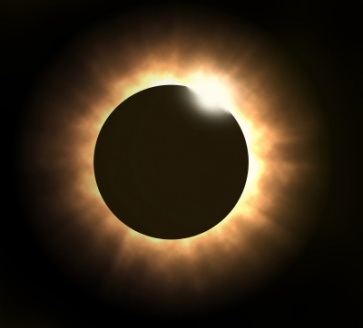 Iowa Supreme Court, p. 47
“With respect to the second Serv-Yu factor, we agree with the district court that it cannot be said that the solar panels on the city’s rooftop are dedicated to public use.”
“The installation is no more dedicated to public use than the thermal windows or extra layers of insulation in the building itself. The behind-the-meter solar generating facility represents a private transaction between Eagle Point and the city.”
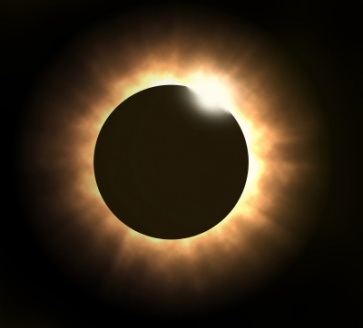 Q: Do we have 3rd party solar PPAs in Indiana?
A: Yes and no
Yes, IPL and NIPSCO have 3rd party solar PPAs now under their respective voluntary feed-in tariff (VFITs), however, these PPAs are only between the customer and the utility.
No, we do not currently have 3rd party solar PPAs like in the Eagle Point Solar case.
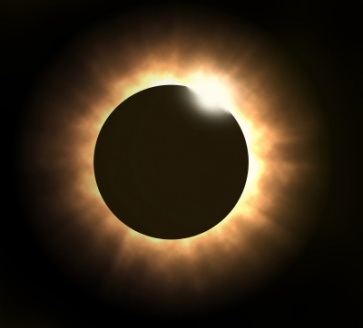 SEIA: Impact of 3rd Party Solar Financing
More than 90 percent of New Jersey’s residential solar market has consisted of third-party owned systems since Q2 2013.
In Q1 2014, more than 50 percent of New York’s distributed generation systems were third-party owned, and in California, Arizona and Colorado, 69 to 81 % of installed distributed generation systems were third-party owned.
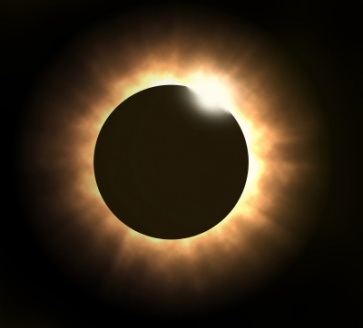 3rd party Financing is $3.34billion dollar business in US
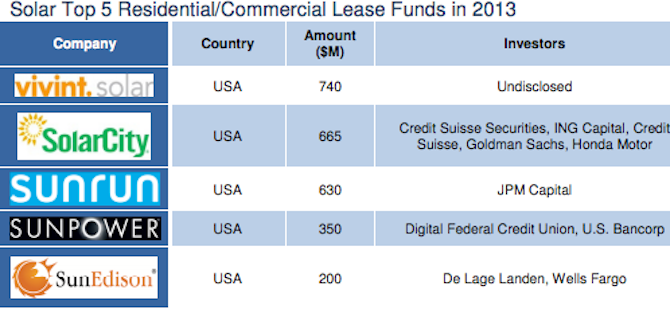 Peter Kelly-Detwiler in Forbes 2/10/14
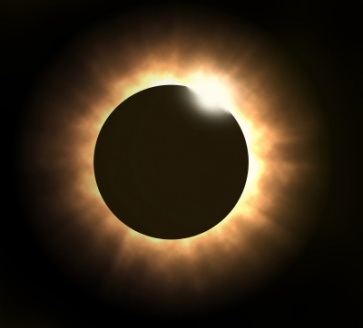 References and resources
Additional documents can be found at:

http://www.indianadg.net/iowa-supreme-court-and-3rd-party-ppas/
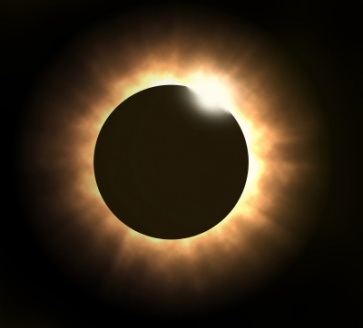 Contact information
Laura Ann Arnold, President
Indiana Distributed Energy Alliance
545 E. Eleventh Street
Indianapolis, IN 46202
(317) 635-1701
(317) 502-5123 cell
Laura.Arnold@IndianaDG.net or
Laura.Arnold@thearnoldgroup.biz